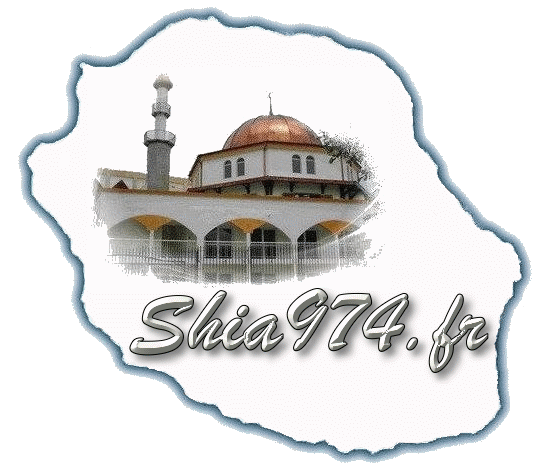 AKHLAQ  5
LEÇON 8
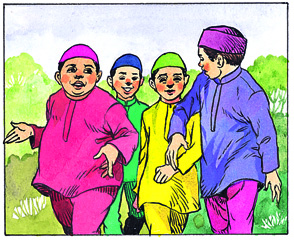 CONDUITE À TENIR EN PUBLIC
Réalisé par une Kaniz-e-Fatéma
Approuvé par Moulla Nissar
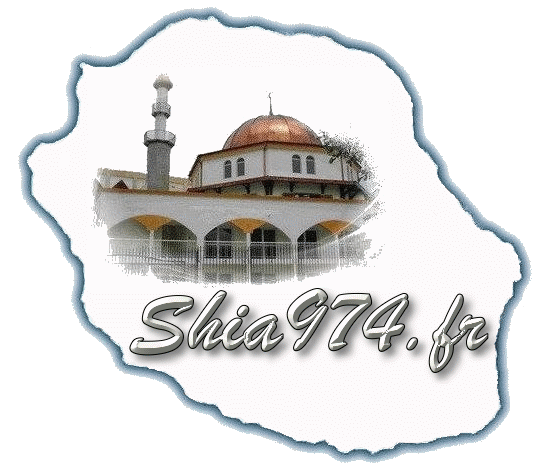 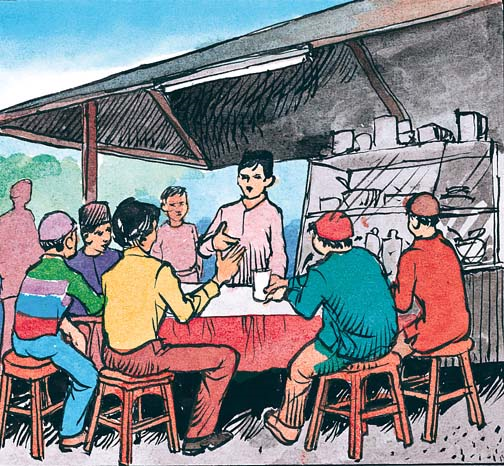 Voici la manière dont il faut vous conduire devant les autres, en particulier lorsque vous êtes en groupe ou lors des rassemblements.
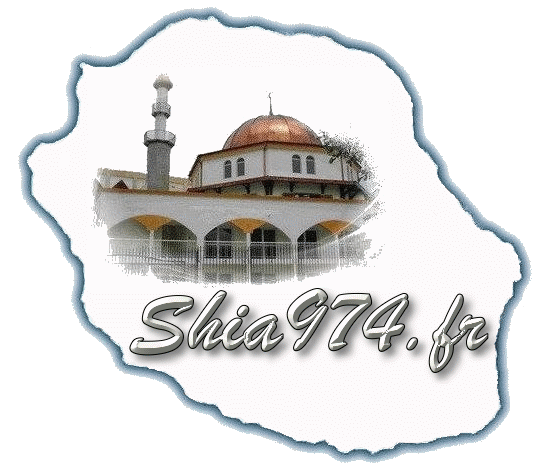 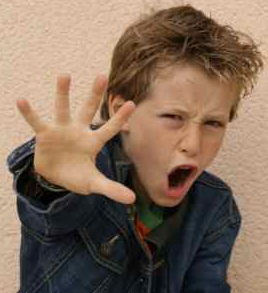 Lorsque vous êtes en compagnie des autres, vous ne devez jamais vous comporter mal, car vous allez laisser une impression de vous qui ne sera pas bonne.
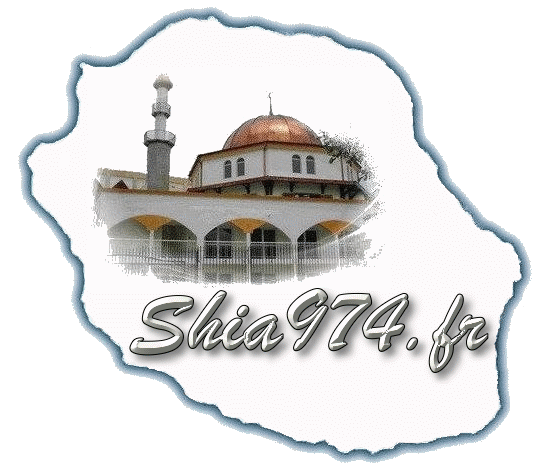 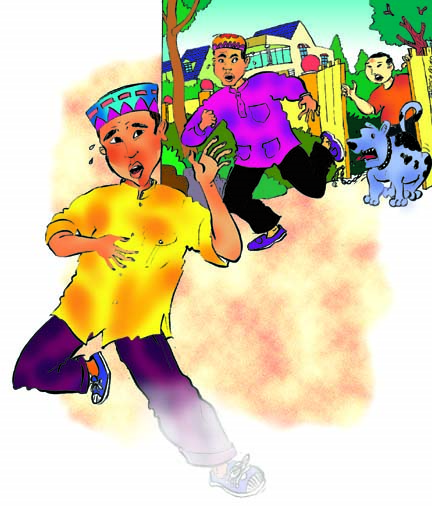 En Laissant une mauvaiseimpression de vous aux gens, cesderniers ne vous respecteront pas.
Il ne faut pas se comporter mal à la maison,
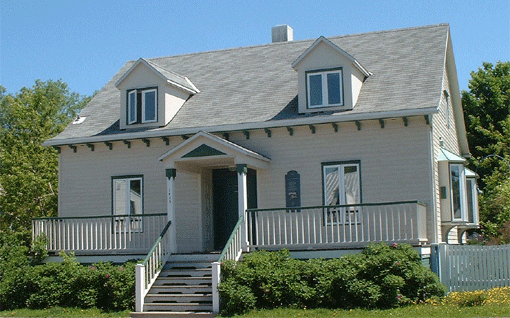 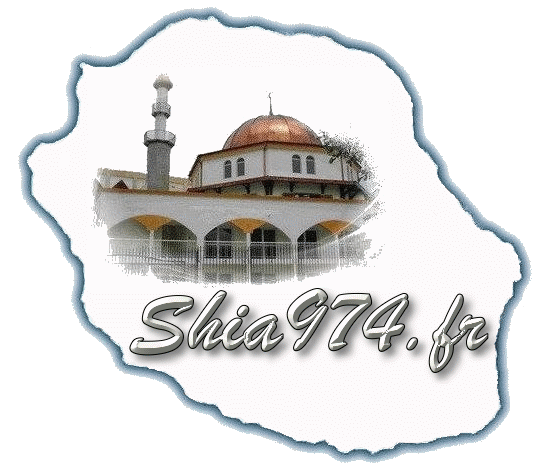 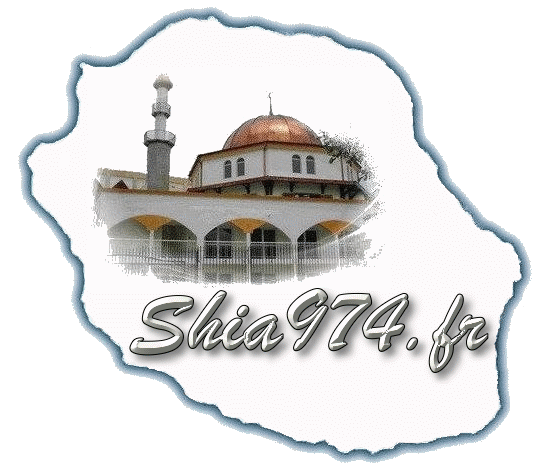 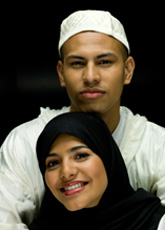 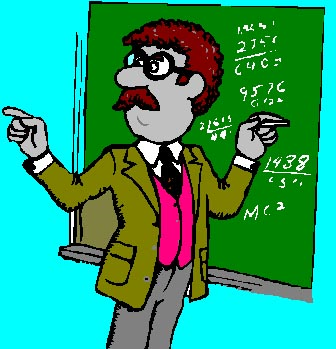 mais il est aussi mauvais de se comporter mal devant les autres, car non seulement vous vous déshonorez vous-mêmes, mais vous déshonorez aussi vos parents et professeurs.
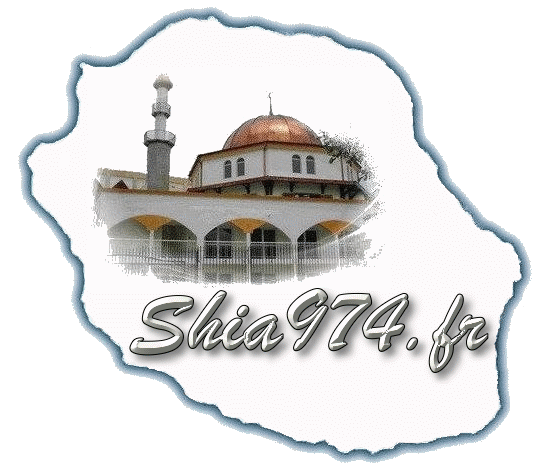 La manière dont vous vous comportez avec les autres dévoile beaucoup de choses sur votre personnalité. En partageant ce que vous mangez, vous montrez que vous n’êtes pas égoïstes ;
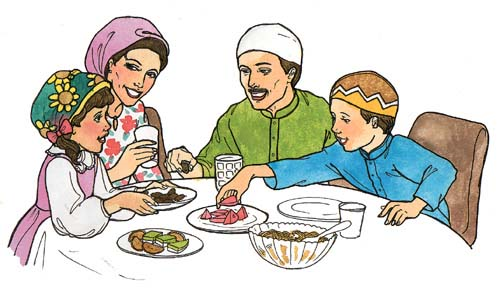 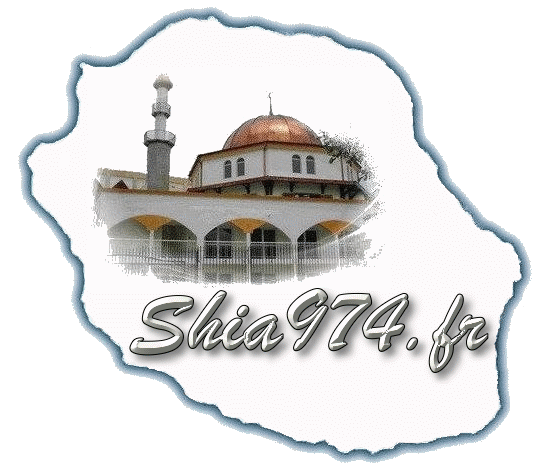 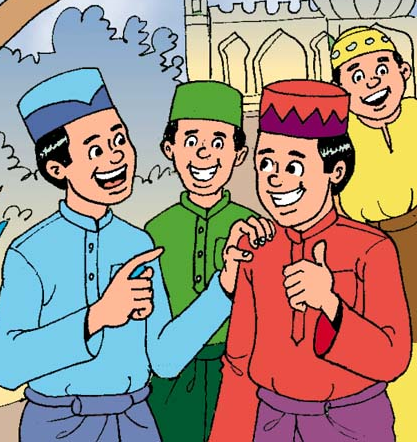 si vous parlez et rigolez avec les autres, vous montrez que vous n’êtes pas orgueilleux.